Semantisatieverhaal:
Mijn nichtje is heel handig met Lego. Ze bouwt echt van alles. Vroeger bouwde ze zoals gebruikelijk , zoals het meestal is, met een boekje. Zo’n boekje bevat een instructie hoe je bijvoorbeeld een auto moet bouwen. Bevatten betekent als inhoud hebben. Zo’n boekje bevat, heeft als inhoud bouwinstructies. Je bouwt dan handmatig de auto. Je bouwt de auto met de hand. Omdat ze heel erg veel Lego heeft, heeft ze in de computer gezet welke boekjes ze allemaal heeft. Elk boekje heeft een nummer. Het is al een aanzienlijk lange lijst, een erg lange lijst met data geworden. Data betekent gegevens. Het is een aanzienlijk lange lijst met gegevens van bouwpakketten geworden. Die bouwpakketten met boekjes zijn niet alleen afkomstig van winkels in Nederland. Ze komen niet alleen van winkels in Nederland. Sommige zijn afkomstig van winkels uit het buitenland. Mijn nichtje is na het bouwen met zo’n gebruikelijk boekje, zelf bouwwerken gaan ontwerpen. Ze wil graag Lego-ontwerper worden. Ze ontwerpt en bouwt echt hele gave dingen. Zo ontwierp ze een keer een futuristische opruimauto. Futuristisch betekent zoals je denkt dat het in de toekomst zal zijn of eruit zal zien. Een grote auto met een laadbak en een grijparm. Ik heb er helaas geen foto van maar het was zoiets, (klik voor extra dia). De grijparm pakt de troep op en doet het in de laadbak. Die laadbak was niet zo groot. Die had een lage capaciteit. De capaciteit is de grootste hoeveelheid die ergens in kan. Dus als je de laadbak helemaal vol doet, de grootste hoeveelheid die je er dan ingestopt hebt. Nou, bij deze laadbak was de capaciteit aanzienlijk laag. Mijn nichtje vond deze opruimauto heel revolutionair. Ze vond hem heel nieuw en heel anders. Maar eerlijk…. Zoiets bestaat eigenlijk al hè… Een veegwagen op straat doet eigenlijk hetzelfde. Echt revolutionair was deze futuristische opruimauto dus niet. Ik ben benieuwd op welke termijn , wanneer, mijn nichtje écht iets revolutionairs gaat ontwerpen!
Mariët Bolding-KosterGerarda Das
Mandy Routledge
Francis Vrielink
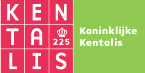 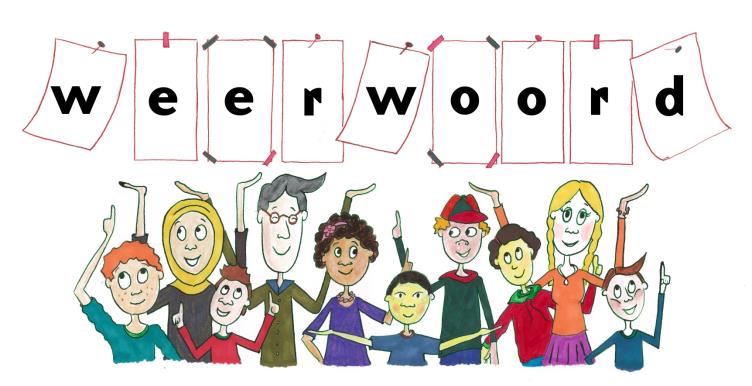 Week 37 – 8 september 2020
Niveau B
gebruikelijk
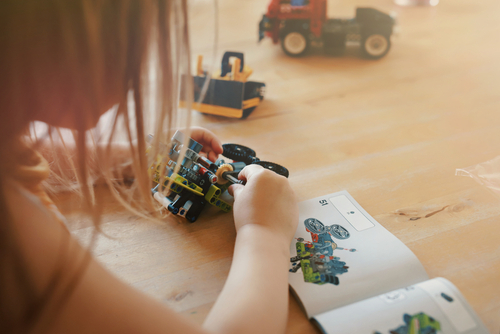 [Speaker Notes: Bron: jako-o.com]
bevatten
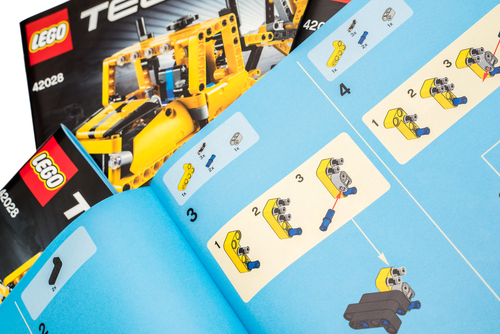 handmatig
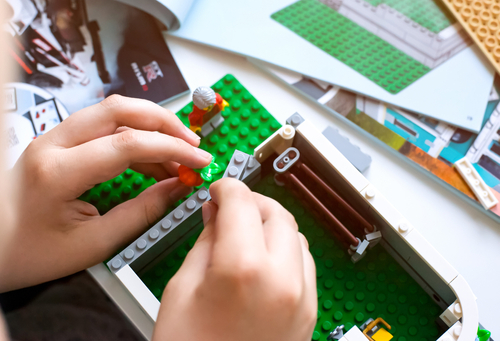 aanzienlijk
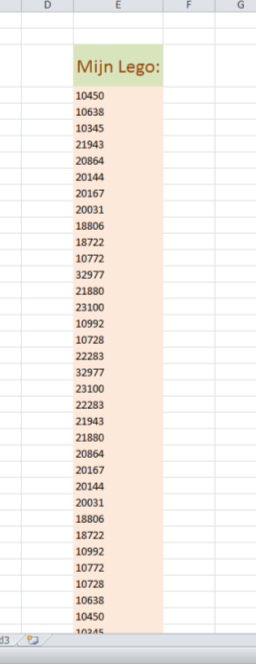 de data
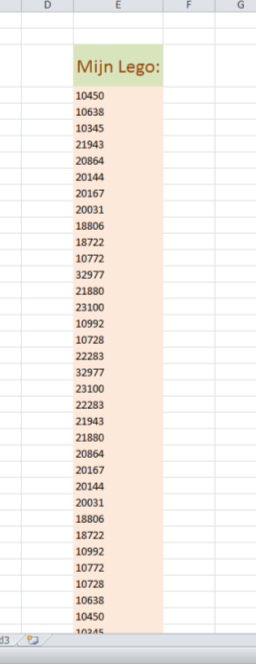 afkomstig zijn van
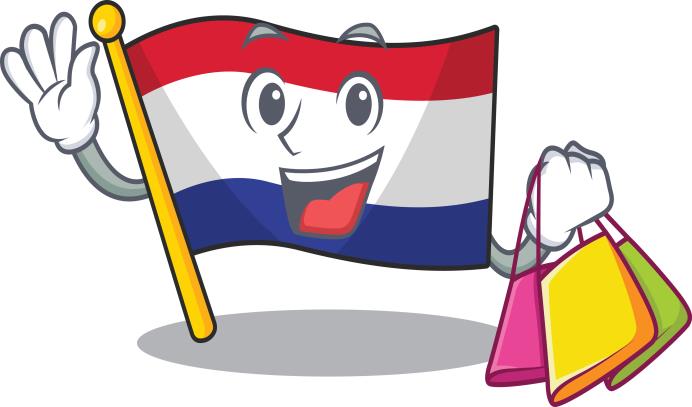 futuristisch
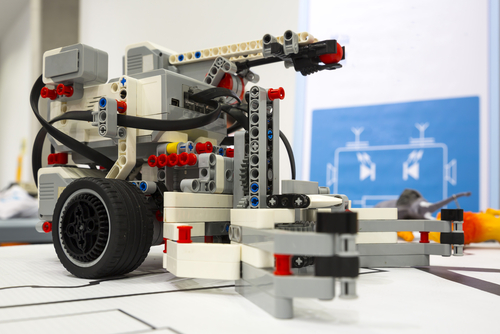 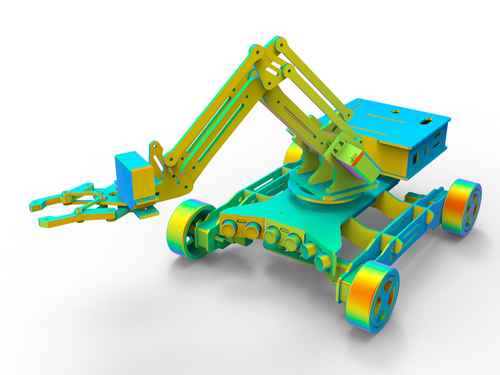 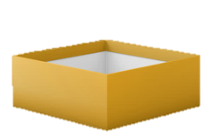 de capaciteit
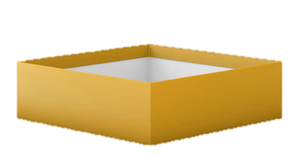 revolutionair
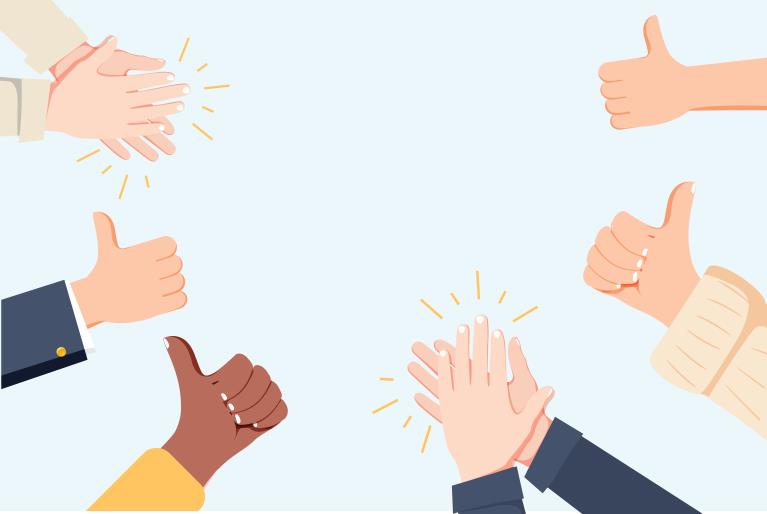 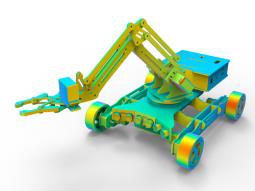 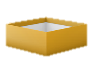 op welke termijn
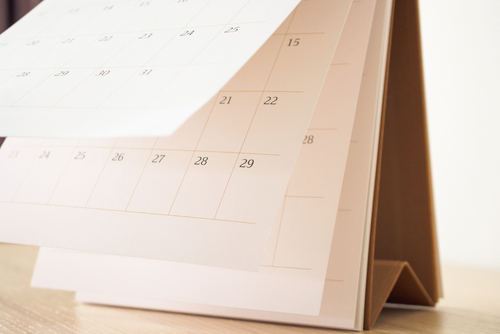 Op de woordmuur:
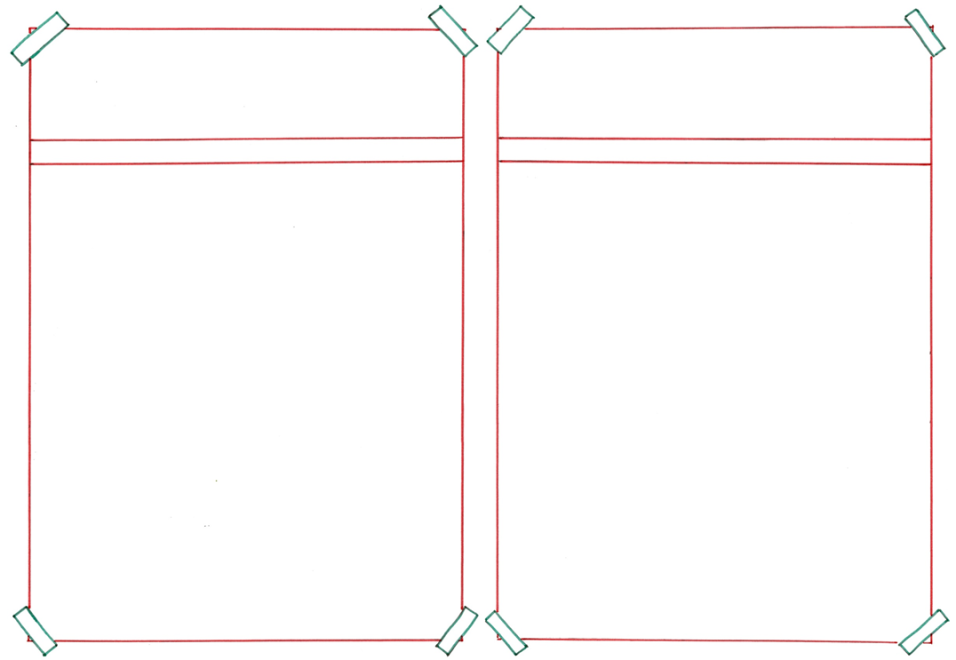 handmatig
machinaal
= met een machine
 
 
 
 





Hier wordt machinaal gebouwd.
= met de hand

 
 
 
 
 
   
Zij bouwt handmatig.
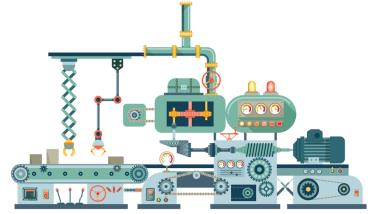 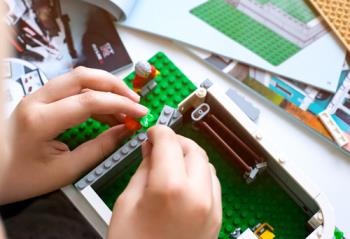 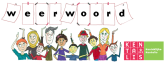 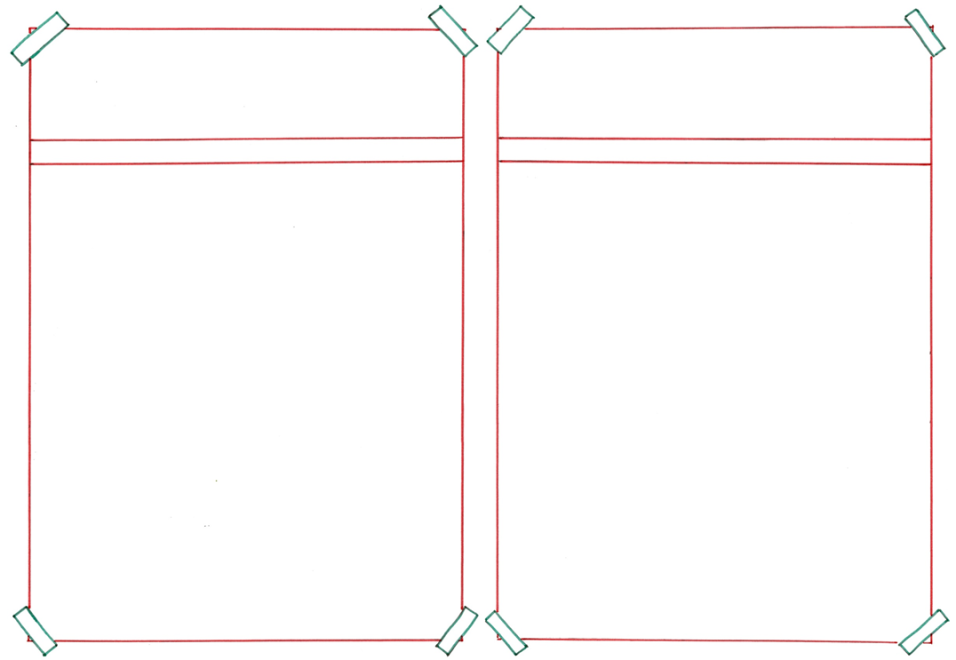 gebruikelijk
uitzonderlijk
=  anders dan gewoon
 
 
 






Zoiets bouwen zonder boekje is uitzonderlijk.
=  normaal, zoals het meestal is

 
 
 
  
    Lego bouwen met een boekje is heel gebruikelijk.
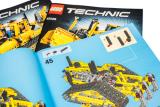 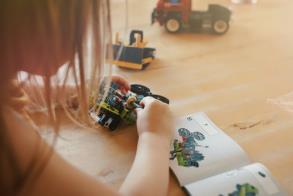 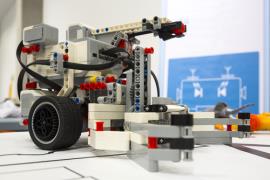 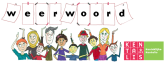 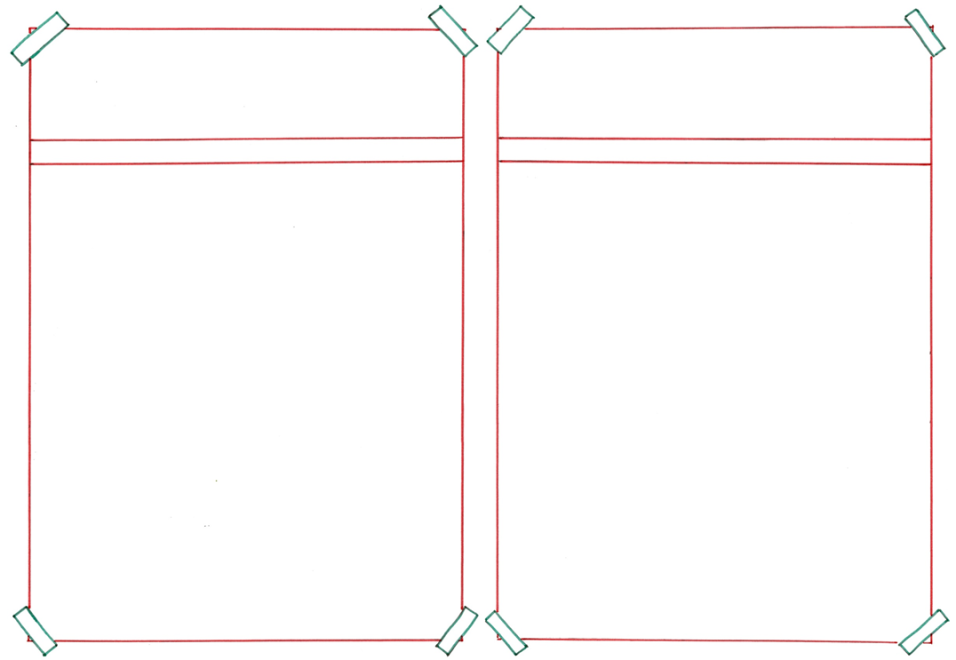 futuristisch
ouderwets
=  zoals je denkt dat het in de toekomst zal zijn of eruit zal zien

 
 
 

Dit bouwwerk ziet er futuristisch uit.
= hoe het vroeger was

 
 
 
 
       
   
Deze Lego is ouderwets.
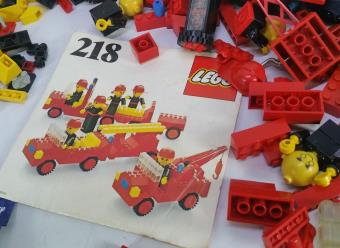 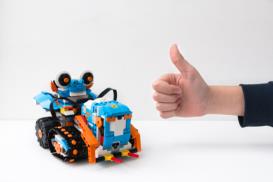 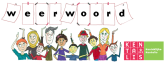 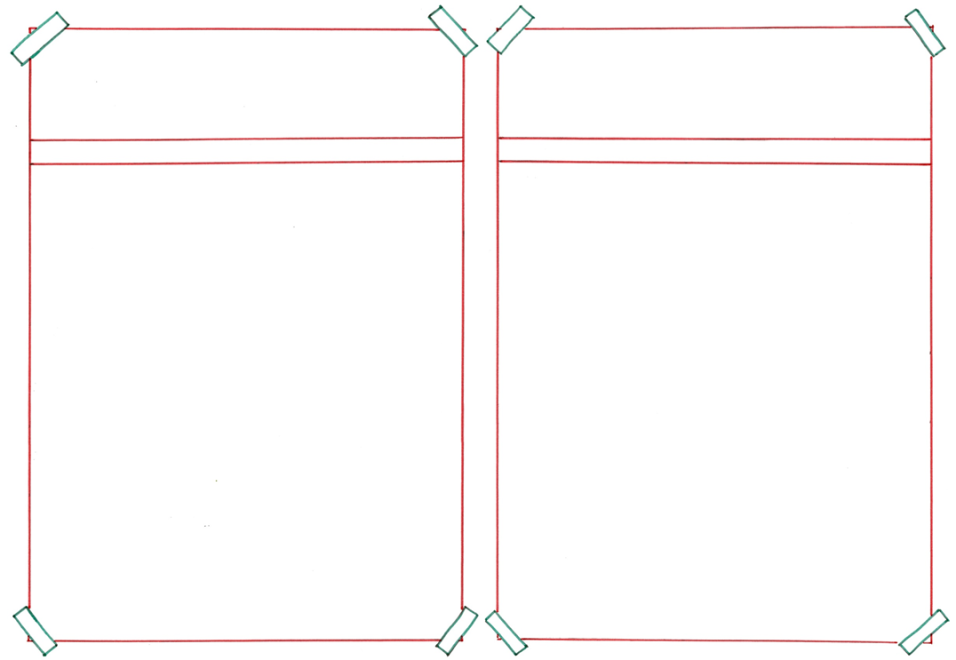 gering
aanzienlijk
=  weinig
 
 
 
 
  


Mijn lijst met Lego is gering.
= veel, erg
 
 

 

   
Haar lijst met Lego is aanzienlijk.
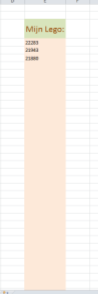 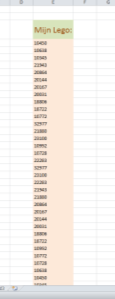 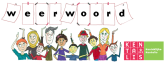 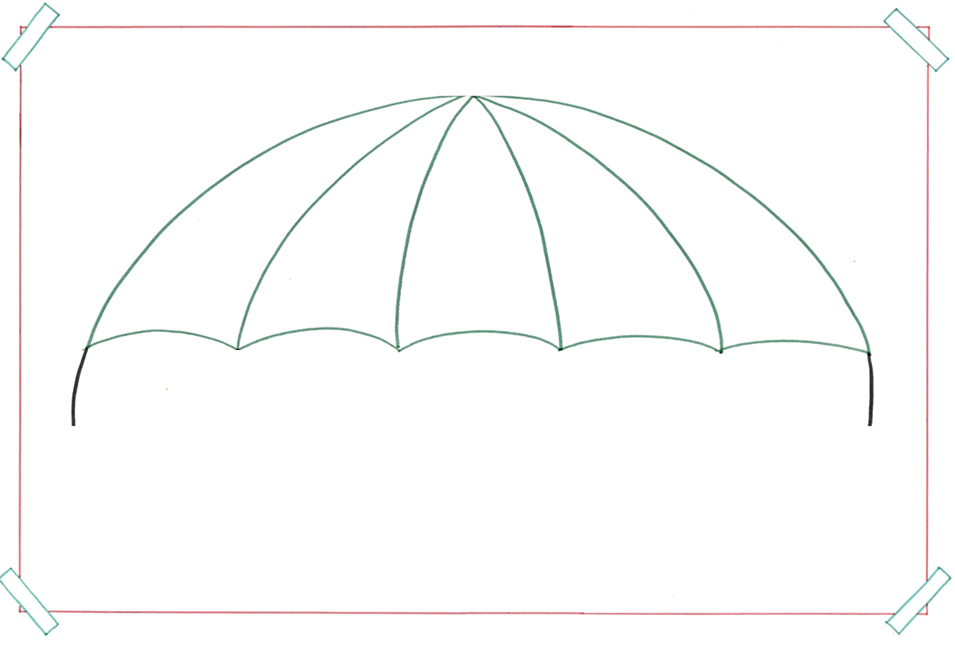 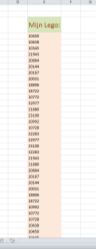 = de gegevens
de data
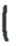 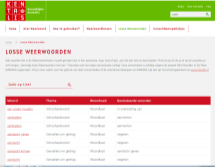 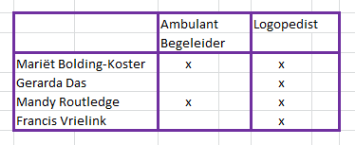 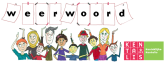 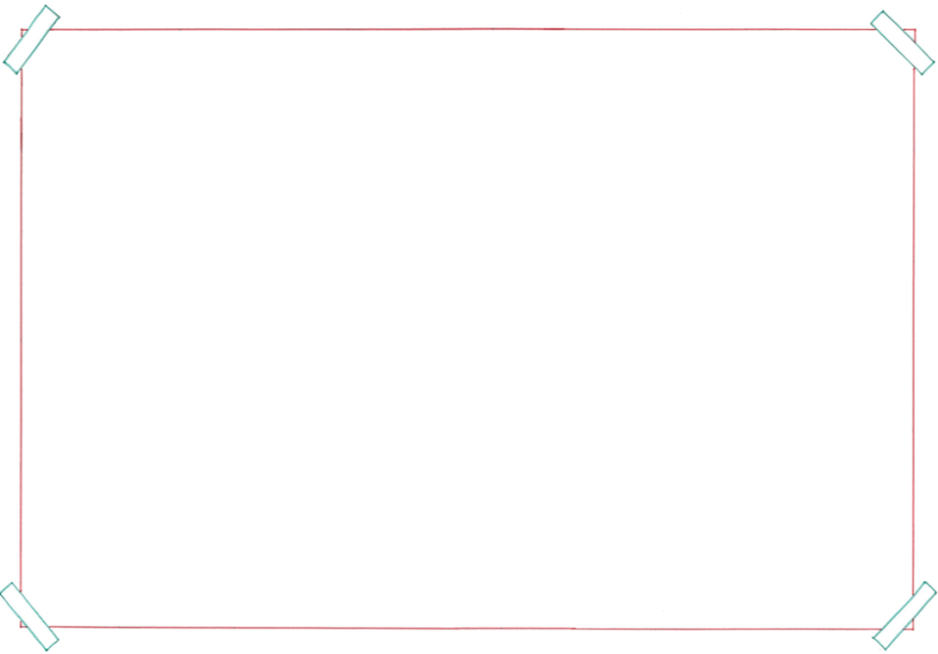 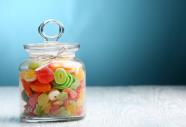 de snoeptrommel
bevatten
= als inhoud hebben
de frisdrank
het Legoboekje
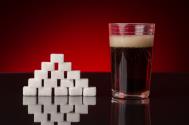 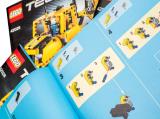 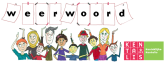 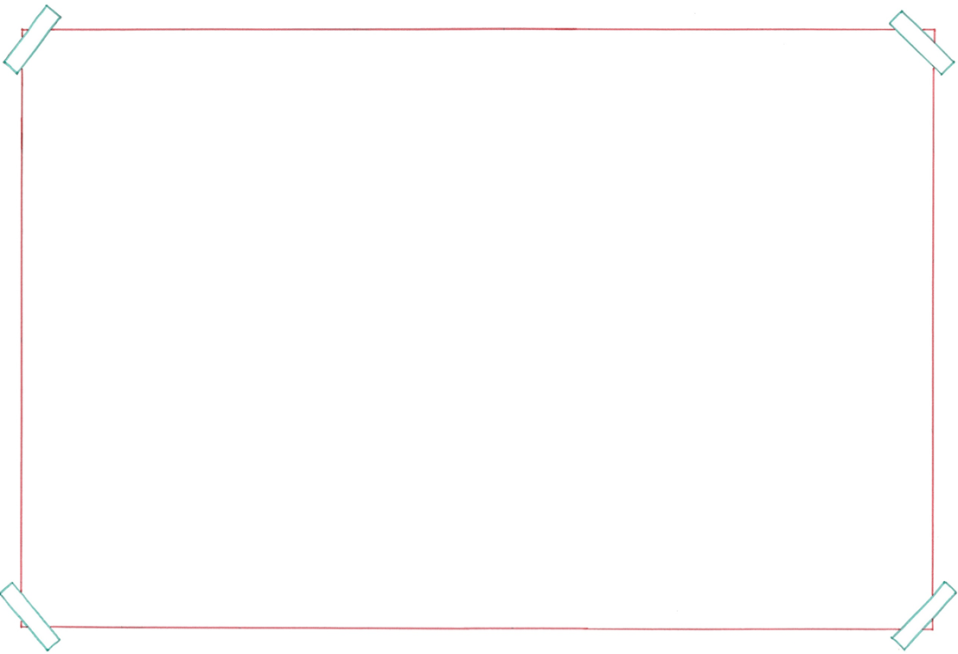 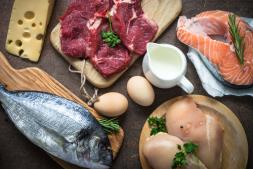 het dier
afkomstig zijn van
= komen van
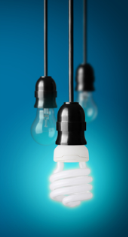 het zonnepaneel
de winkel
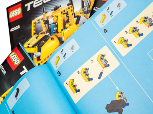 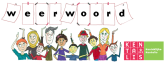 revolutionair =helemaal nieuw en heel anders

Zij vond haar bouwwerk revolutionair.
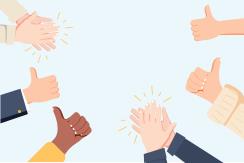 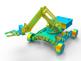 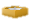 op welke termijn= 
wanneer, binnen welke periode  

Ik ben benieuwd op welke termijn zij wél iets revolutionairs zal bouwen.
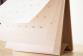 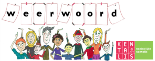 de capaciteit = de grootste hoeveelheid die ergens in kan 

Deze toiletrolhouder heeft een hoge capaciteit. Met 6 rollen is hij vol. Dat vind ik best wel veel.
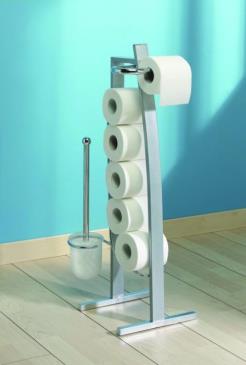 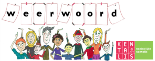